Diuretics-iii
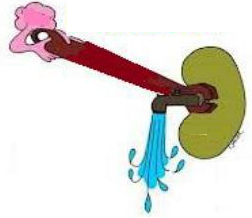 Aldosterone antagonists & 
   Sodium Channel Inhibitors
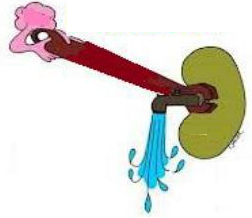 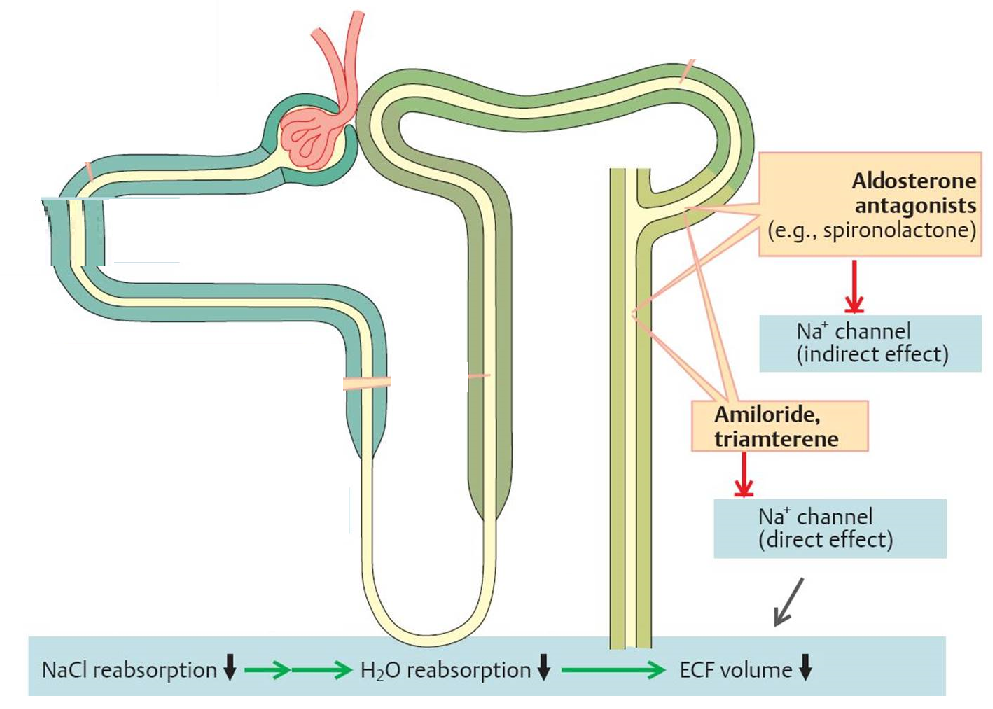 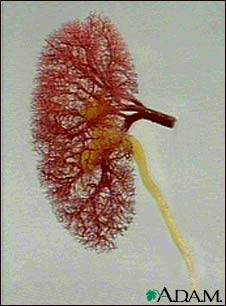 Diuretics-iii
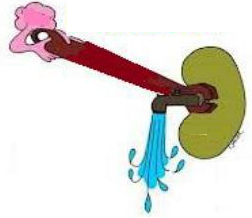 Potassium-sparing diuretics
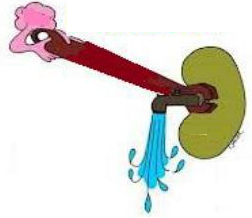 Nonsreroidal
Steroidal
Competitive
aldosterone
antagonists:
Spironolactone
Eplerenone
Inhibitors of Na+ channels:
Amiloride
Triamterene
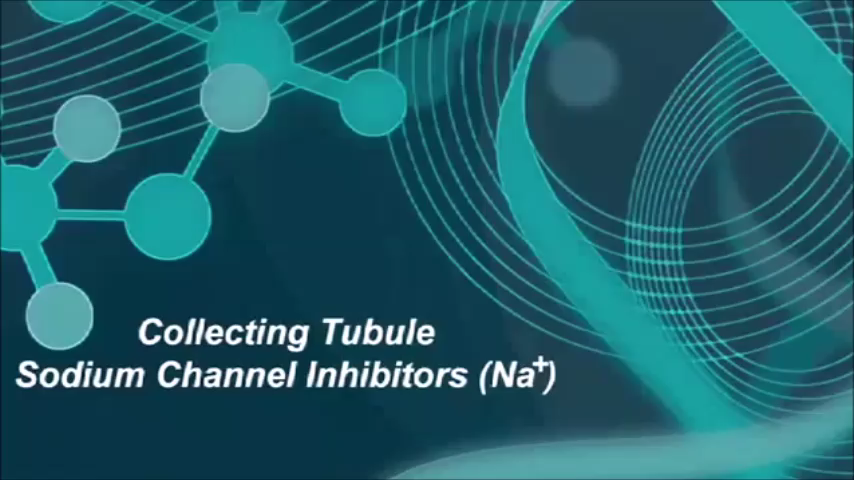 Potassium-sparing diuretics
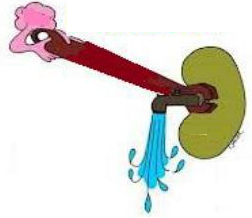 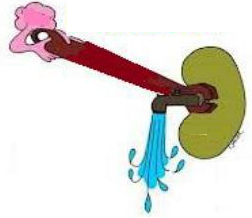 mechanism
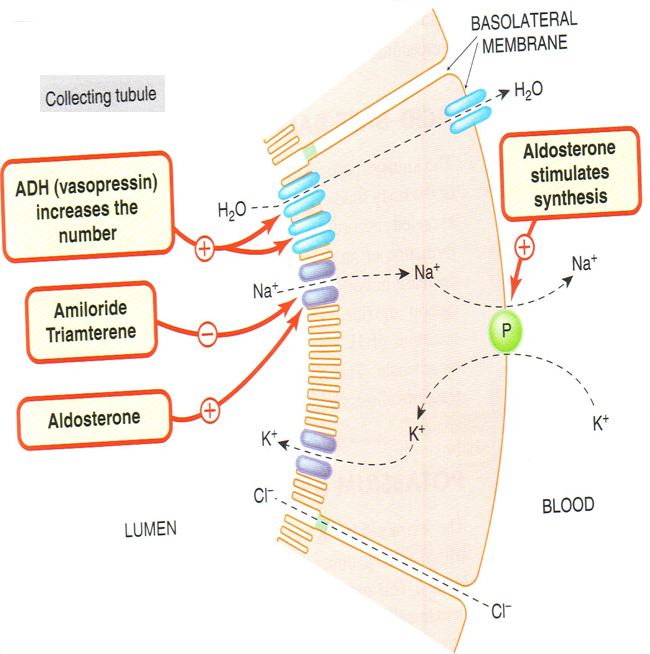 Diuretics-iii
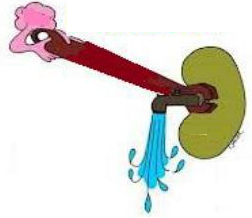 MINERALOCORTICOID RECEPTOR ANTAGONISTS
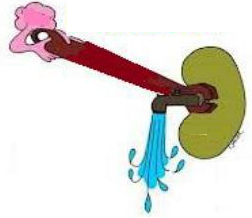 Also Called:
K-Sparing Diuretics
Aldosterone Antagonists
Spironolactone
Eplerenone
Aldosterone antagonists
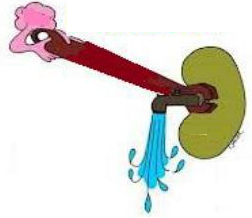 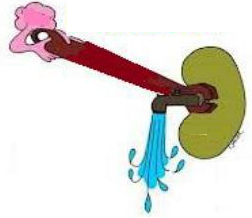 Aldosterone antagonists are competitive antagonist at the collecting duct→↑ Excretion of Na+,Cl-&↓Excretion of K+,H+,NH4
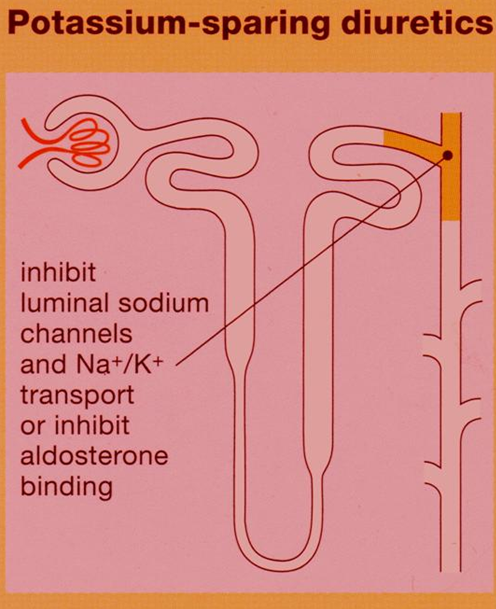 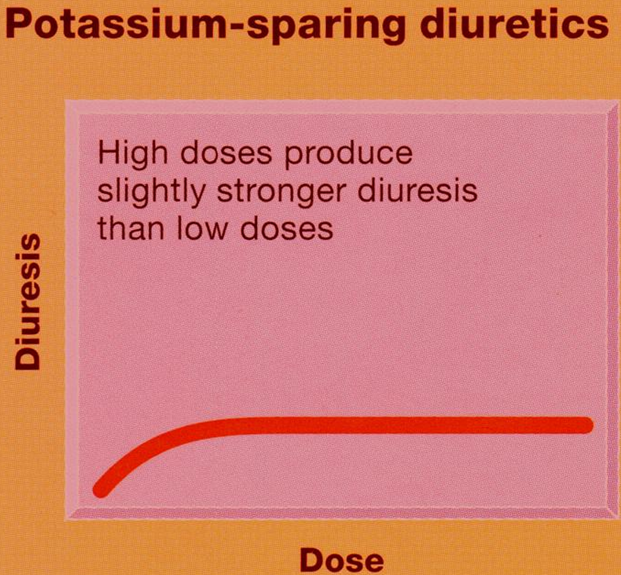 Actions depend on renal PGs production
Aldosterone antagonists
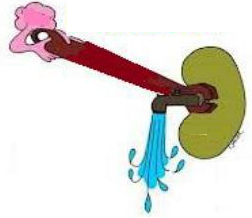 pharmacokinetics
spironolactone
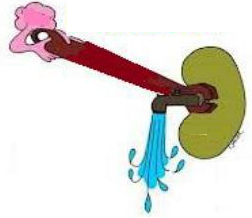 Well absorbed from the GIT ,t½=1.6h.
Highly protein- bound
Undergoes enterohepatic recycling.
Delayed onset of action (nuclear receptor), maximum diuretic action 4 days.
Converted in gut & liver to canrenone [active metabolite, t½=16h].
It binds androgen receptors with high affinity
Aldosterone antagonists
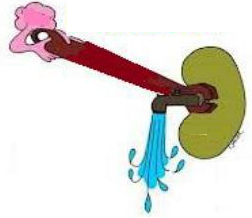 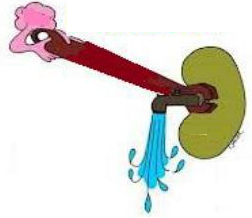 pharmacokinetics
eplerenone
Eliminated by metabolism(CYP3A4),t½ 5h
Low affinity for progesterone and androgen receptors
Both ineffective in adrenalectomized patients
Aldosterone antagonists
Therapeutic uses
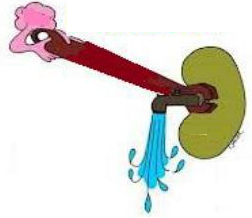 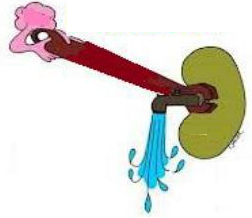 Used in Combination with Loop &
Thiazide Diuretics
Enhances Natriuresis 
Caused by Other Diuretics
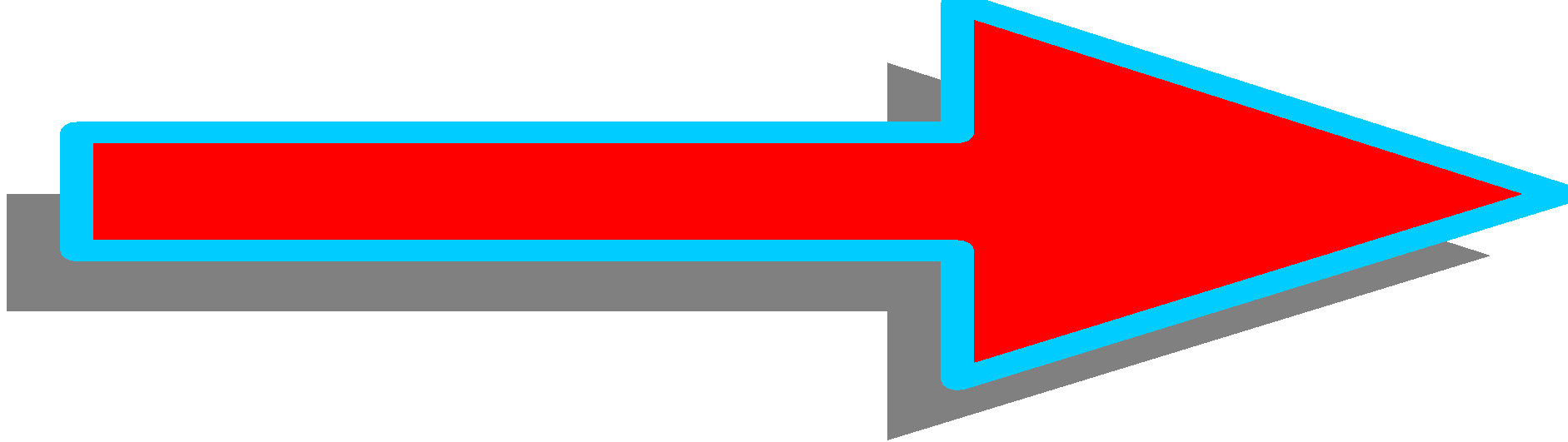 Prevents Hypokalemia
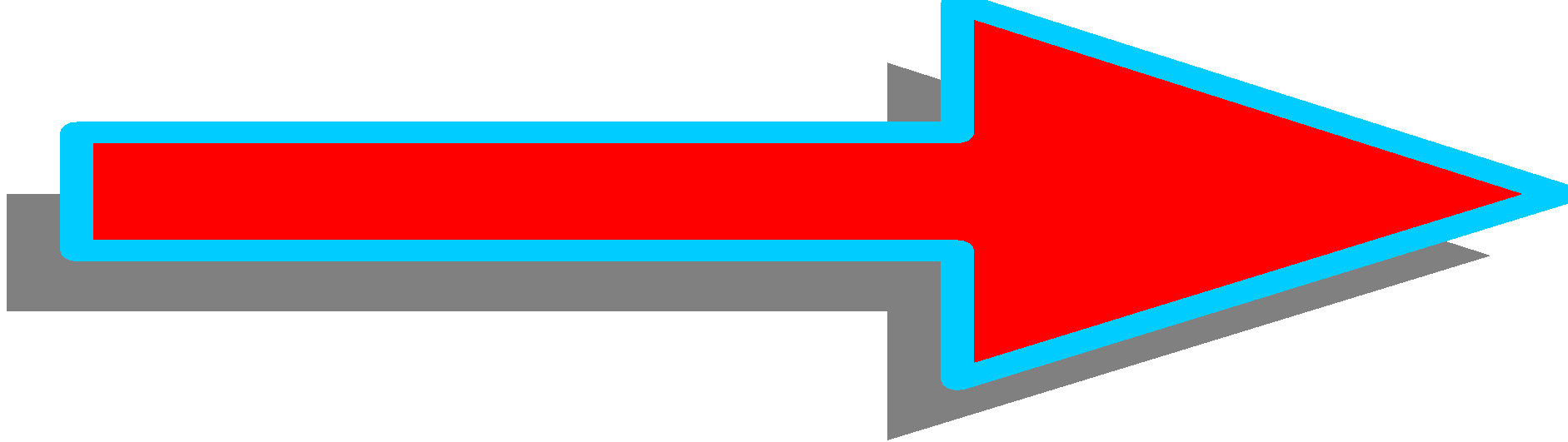 Blocks Aldosterone
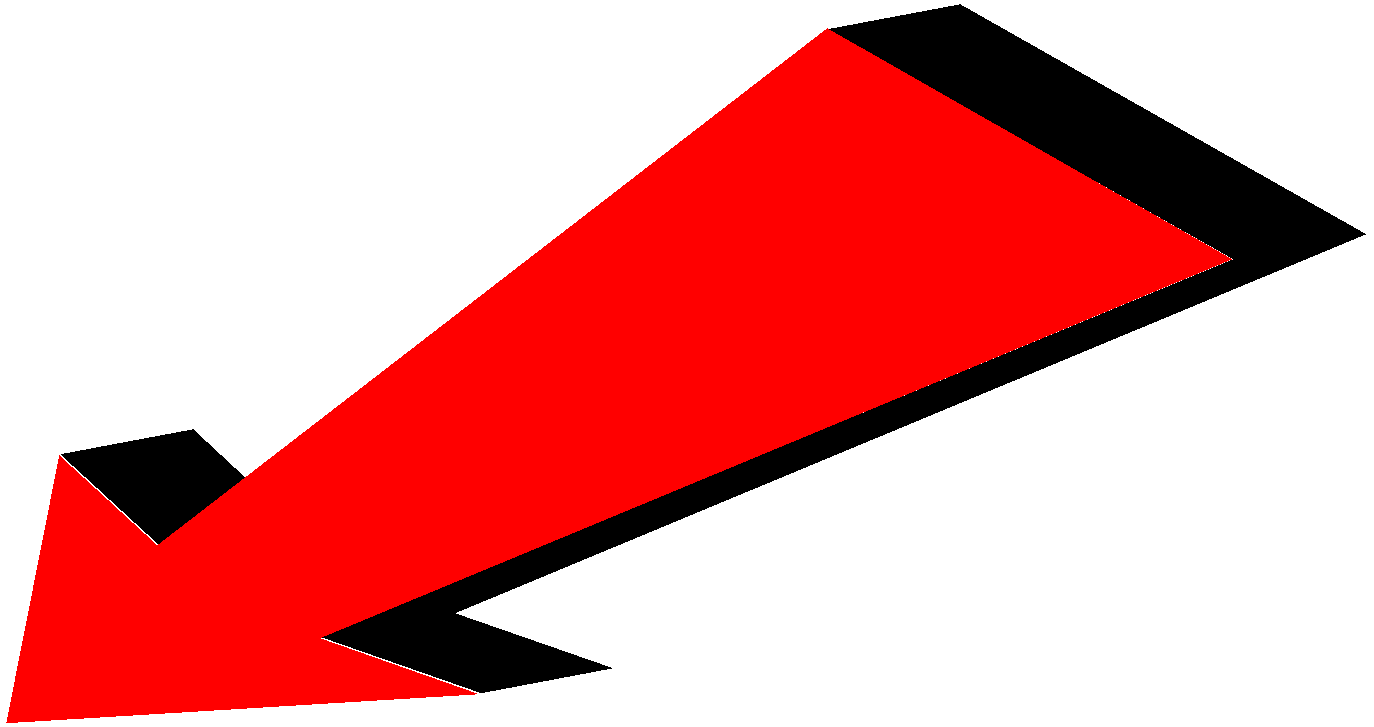 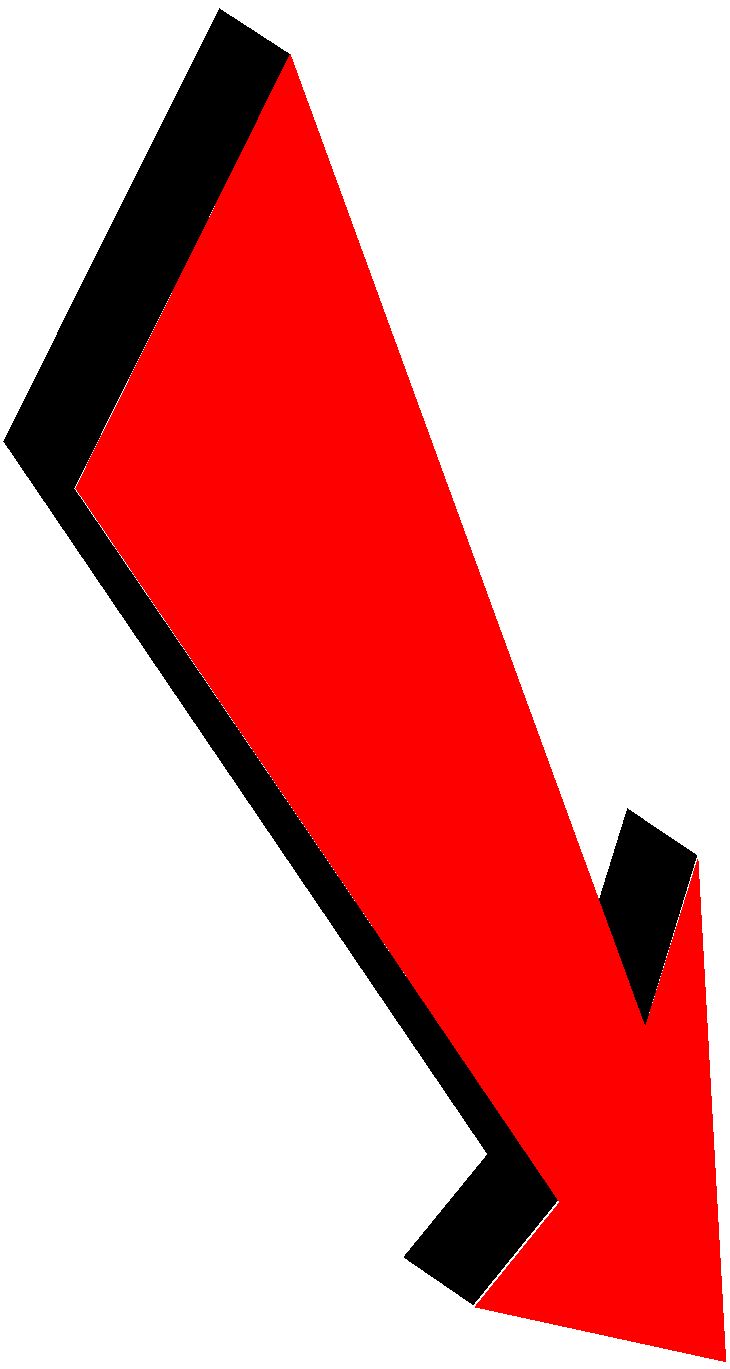 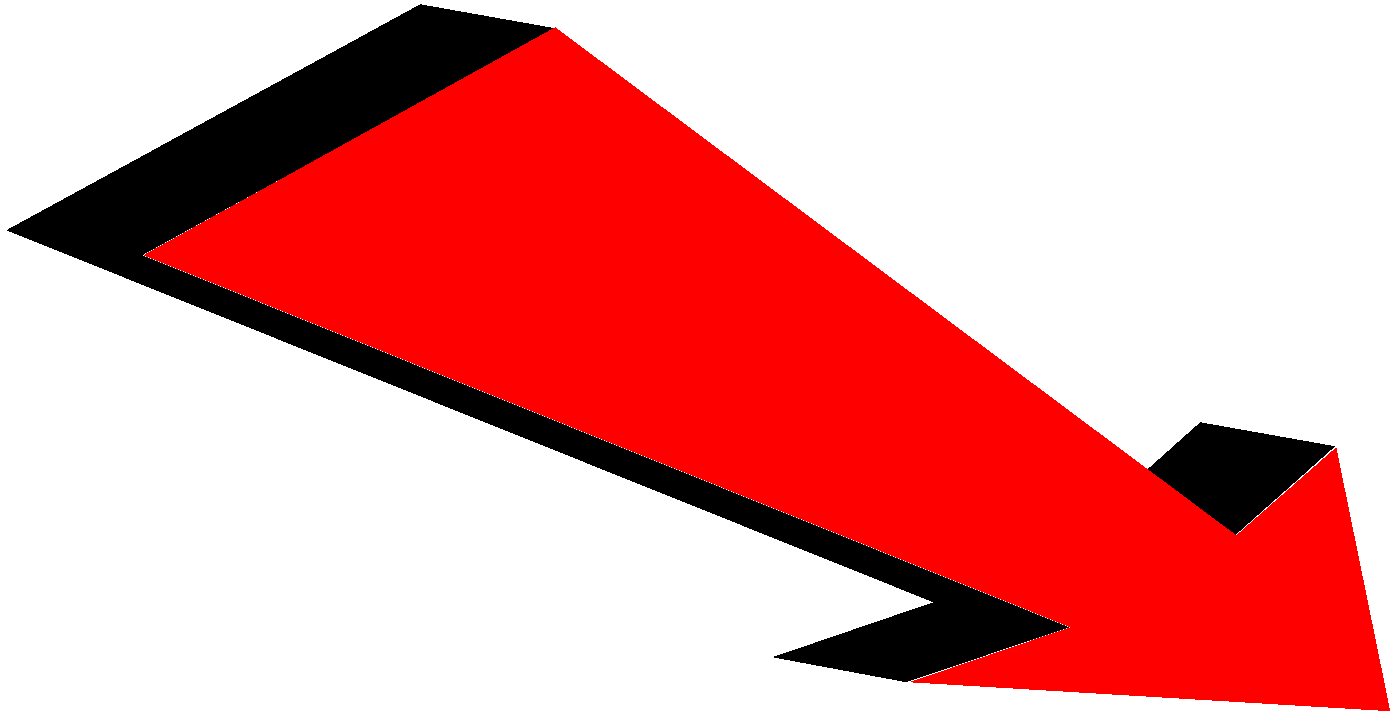 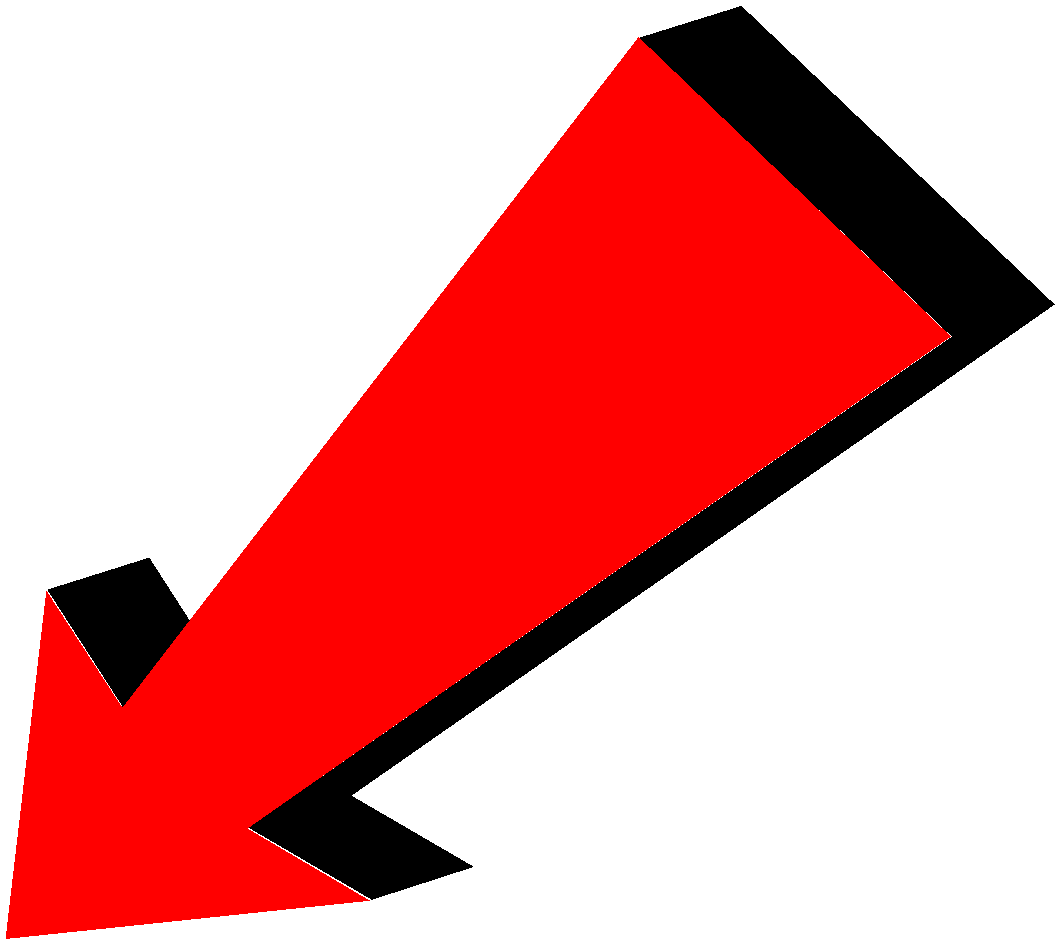 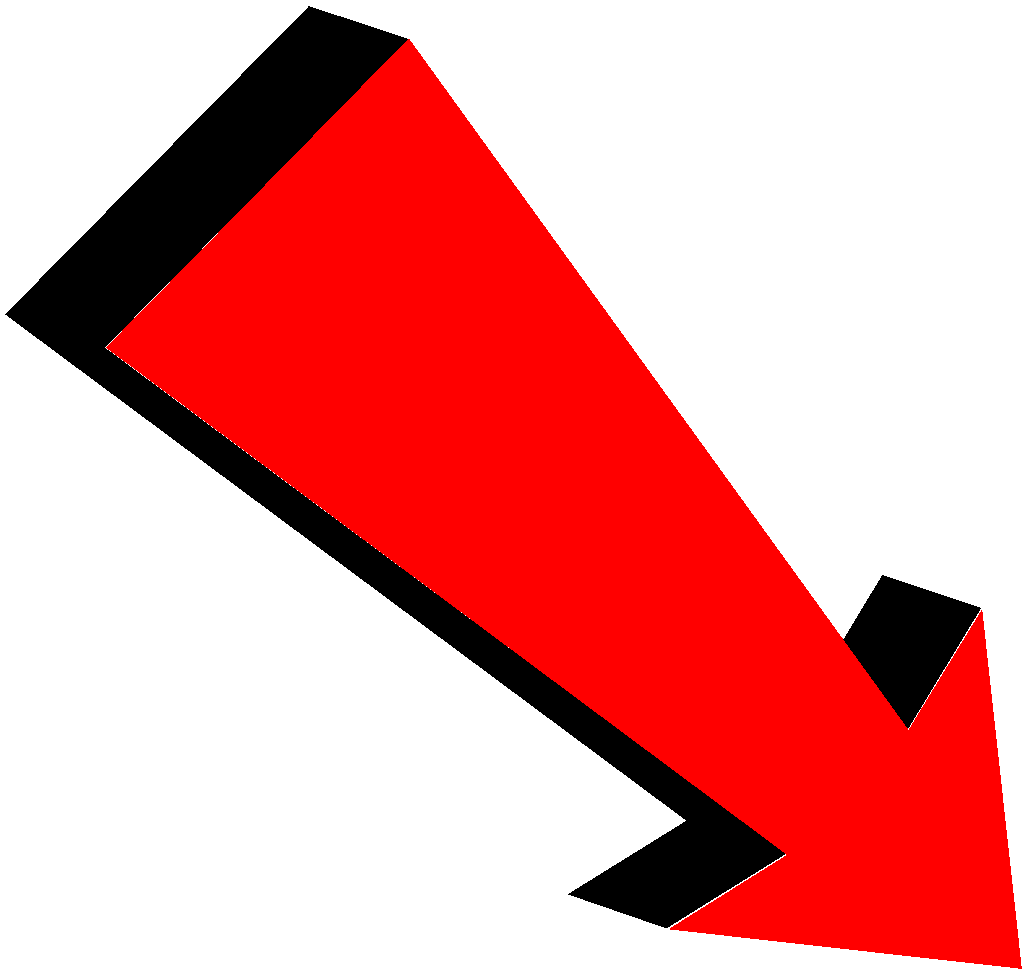 Improve 
survival
Secondary hyperaldosteronism
Treatment for
Heart Failure
Treatment for 
Primary Hyper-aldosteronism
Treatment for 
Edema of Liver Cirrhosis
Treatment for
Hypertension
Treatment for
Nephrotic
syndrome
Resistant hypertension
Aldosterone antagonists
adrs
Gastritis
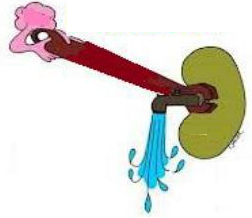 Hyperkalemia
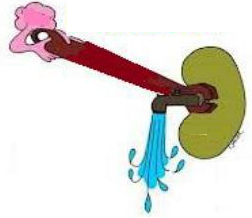 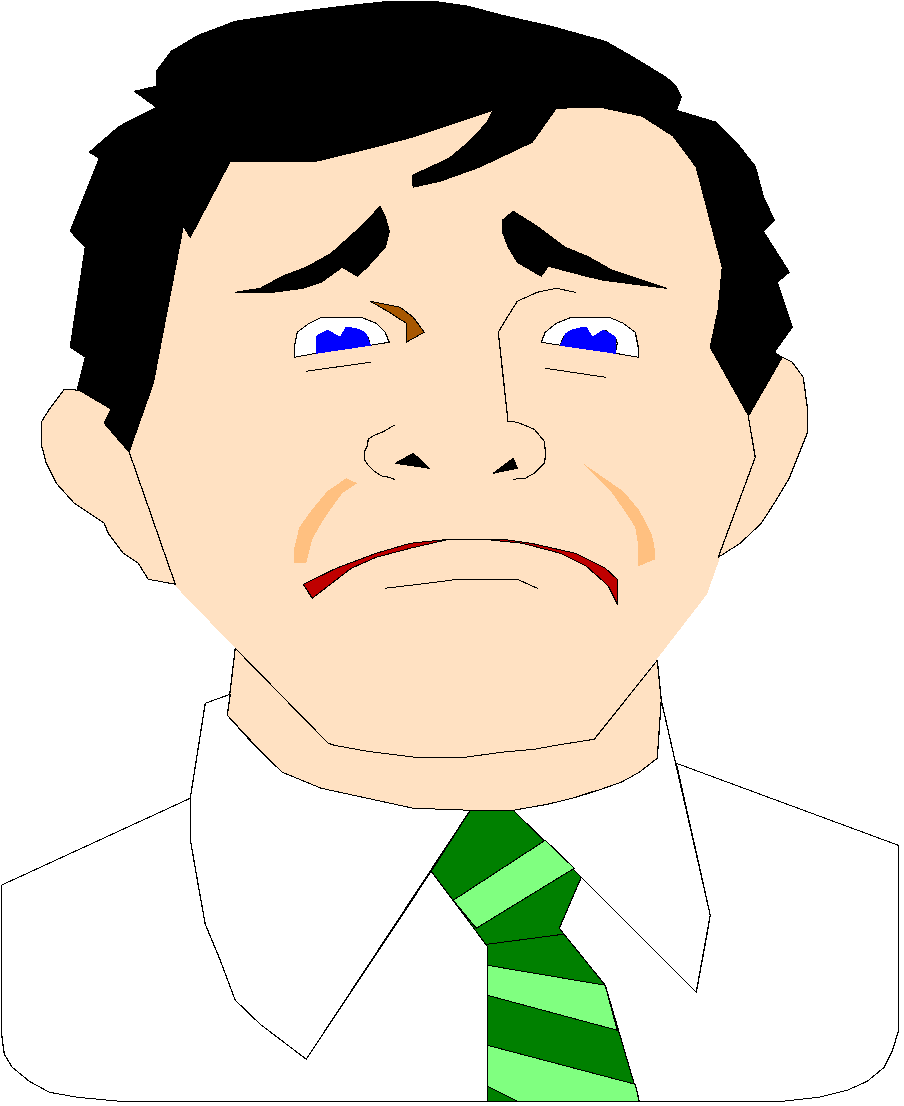 Metabolic
Acidosis in cirrhotic
 patients
Peptic Ulcers
CNS Side
Effects
Deepening of
Voice
Impotence
Hirsutism
Gynecomastia
Menstrual
Irregularities
Aldosterone antagonists
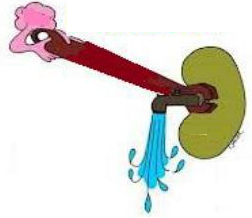 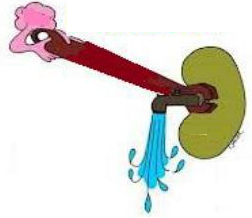 Drug- drug interactions
↓Secretion of 
canrenone
↓Efficacy of 
spironolactone
Salicylates
Spironolactone 
alters clearance
Digitalis
Aldosterone antagonists
contraindications
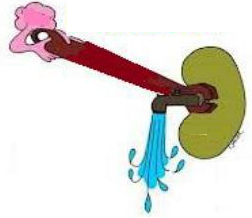 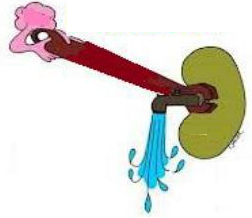 Increased Risk of 
Hyperkalemia
Hyperkalemia
Renal failure
Other K+ 
sparing diuretics
ACE-I
K+ suplement
Sodium channel inhibitors
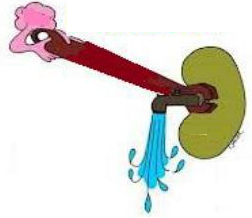 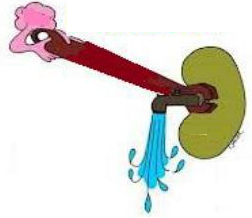 Also Called:
K-Sparing Diuretics
Triamterene
Potency 0.1, 
t½ 4.2 h, 
 elimination 
by metabolism
Amiloride
Potency 1,
t½ 21h, 
renal 
elimination
Sodium channel inhibitors
Therapeutic uses
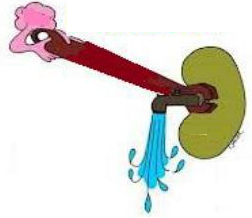 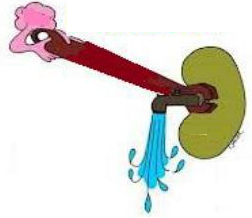 Enhance Natriuresis 
Caused by Other Diuretics
Used in Combination with Loop &
Thiazide Diuretics
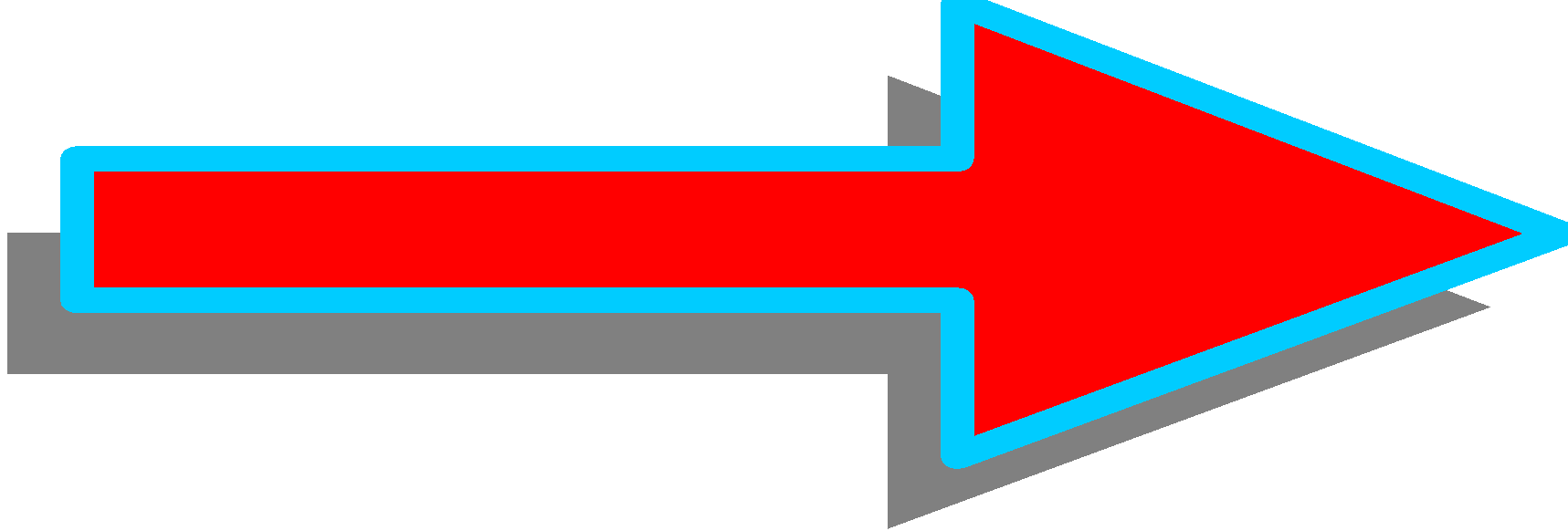 Prevent Hypokalemia
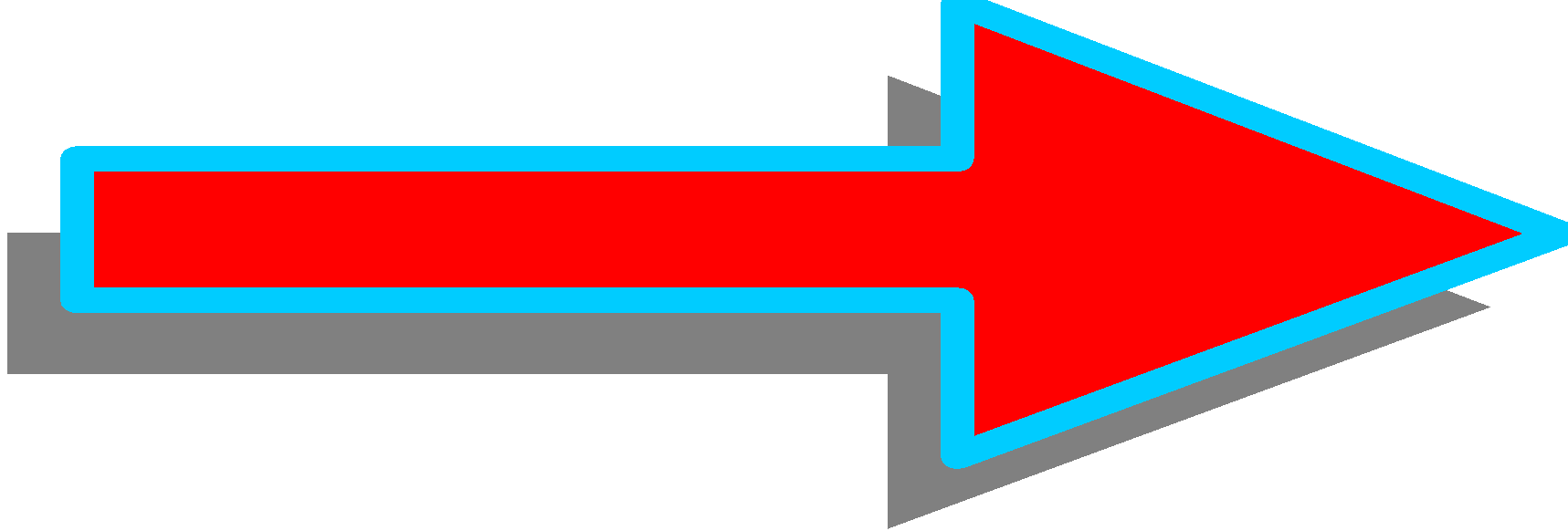 Block Na+ Channels
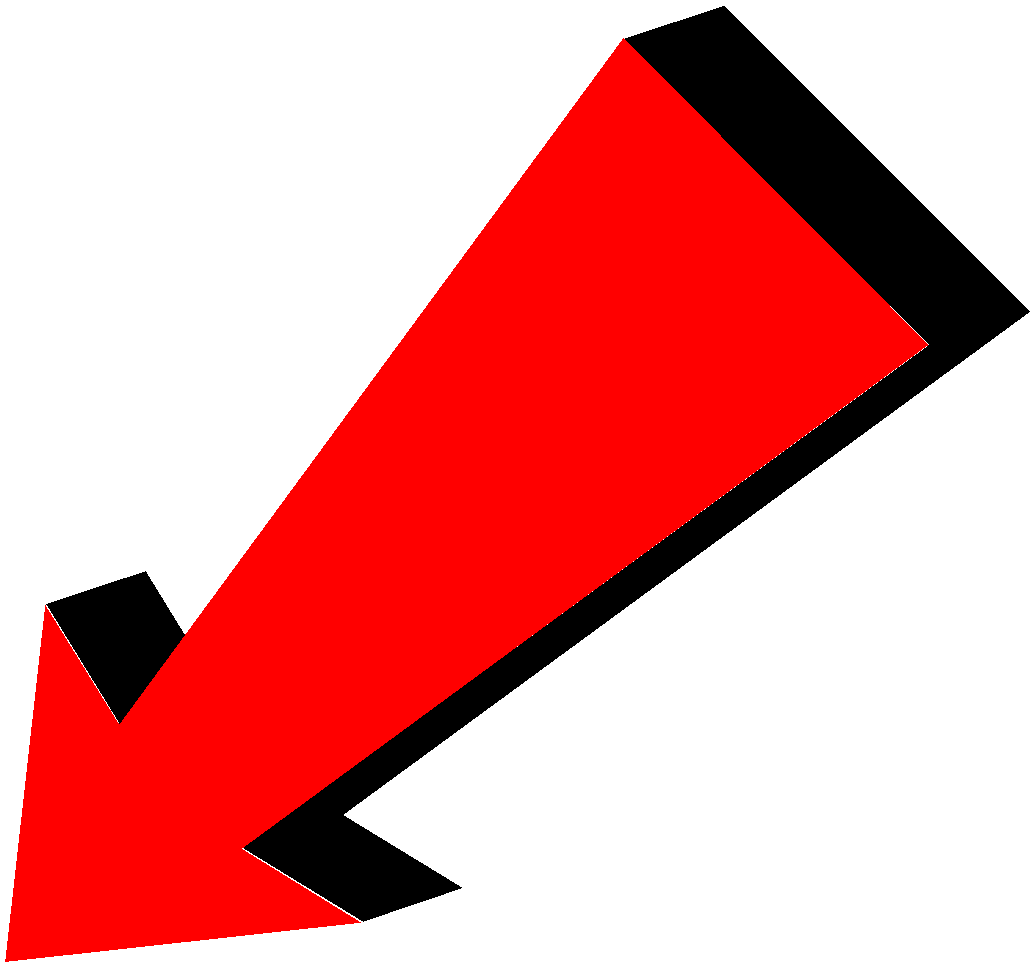 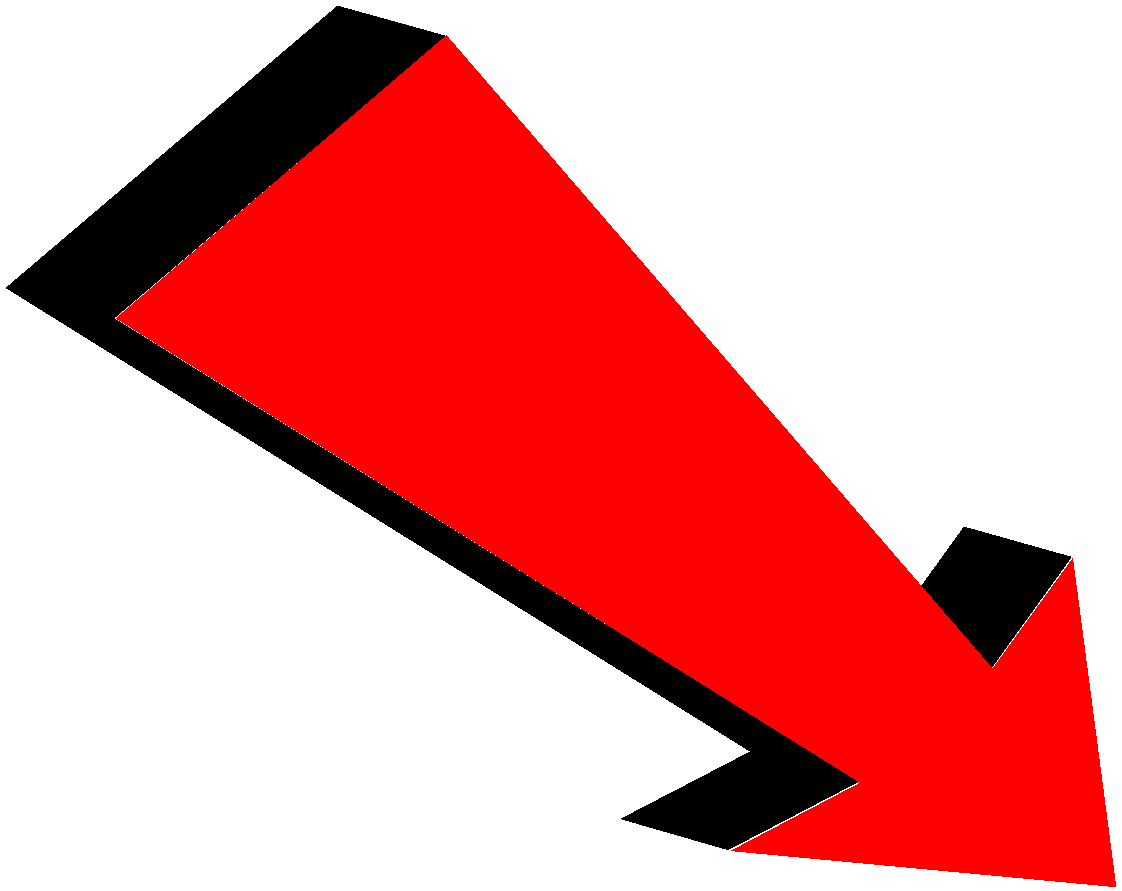 Treatment for 
Lithium-Induced Diabetes Insipidus
Treatment for 
Liddle’s Syndrome
Sodium channel inhibitors
ADRS
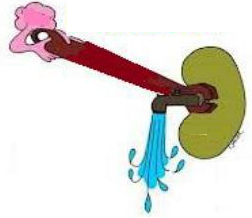 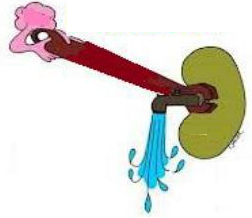 Triamterene
Amiloride
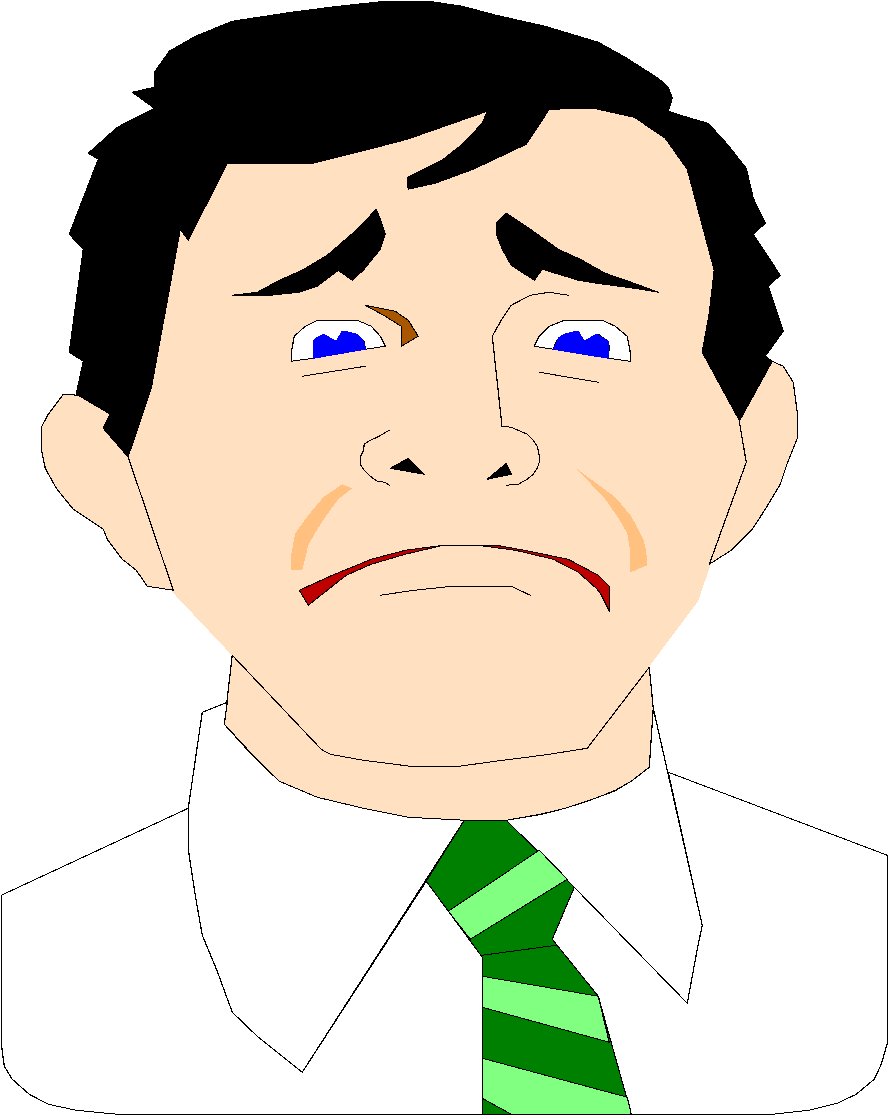 Hyperkalemia
Hyperkalemia
Renal Stones
Interstitial
Nephritis
Megaloblastosis 
in cirrhotic patients
Sodium channel inhibitors
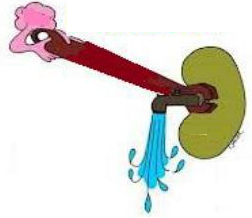 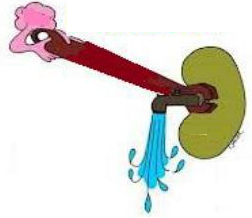 contraindications
Increased Risk of 
Hyperkalemia
Hyperkalemia
Renal failure
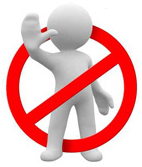 Other K+ 
sparing diuretics
ACE-I & 
ARBs
Aliskiren
K+ suplement
Sodium channel inhibitors
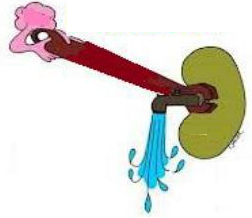 DRUG-Drug  INTERACTIONS
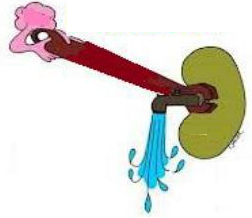 ↑Hyperkalemia-
induced by 
K-Sparing
diuretics
ACE Inhibitors
Beta-Blockers
K Supplements
K-Sparing 
diuretics
Aliskiren
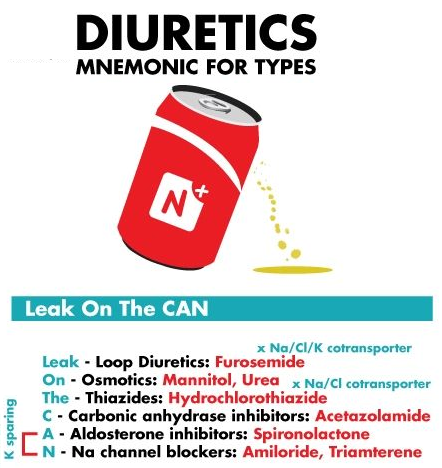 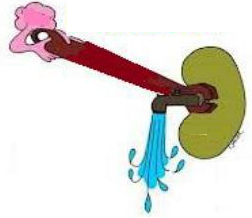 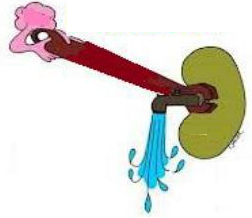 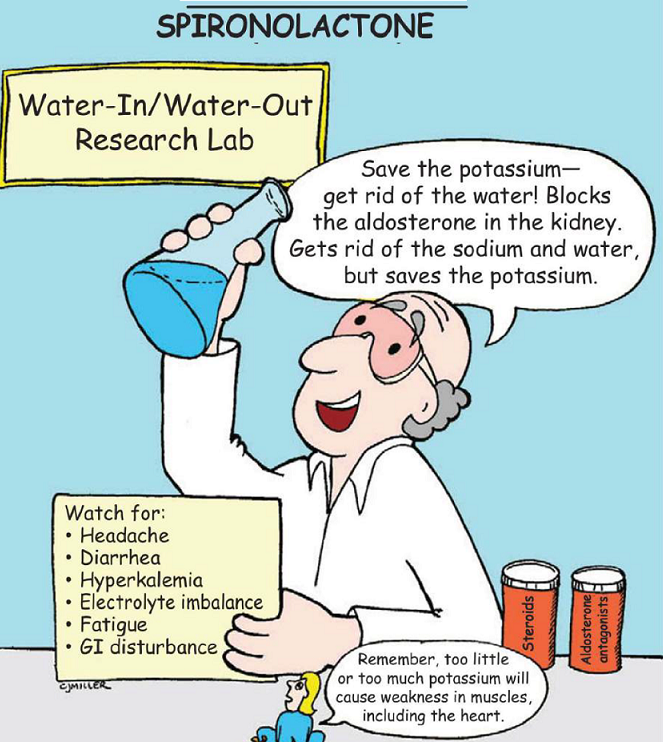 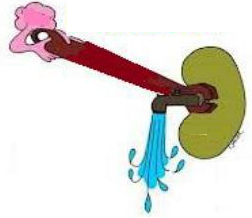 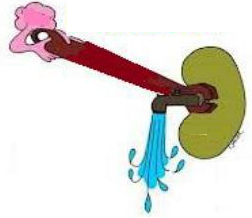